กบ.อร.     ชี้แจงแนวทางการปฏิบัติตามหนังสือ ว 845
น.อ.ขจรเดช ไชยเจริญ 
ผอ.กบ.อร.
การจัดซื้อจัดจ้าง ถือปฏิบัติตามกฎหมาย ระเบียบ กฎกระทรวง ตลอดจน ประกาศและหนังสือสั่งการจาก หน่วยงานและคณะกรรมการที่เกี่ยวข้อง ดังนี้
1. พรบ.จัดซื้อจัดจ้างและการบริหารพัสดุภาครัฐ พ.ศ.2560 
2. ระเบียบ กค. จัดซื้อจัดจ้างและการบริหารพัสดุภาครัฐ พ.ศ.2560 
3. กฎกระทรวงและประกาศ รวมทั้งหนังสือสั่งการของคณะกรรมการต่างๆ
กฎกระทรวงกำหนดพัสดุและวิธีการจัดซื้อจัดจ้างพัสดุที่รัฐต้องการส่งเสริม หรือสนับสนุน (ฉบับที่ 2) พ.ศ.2563
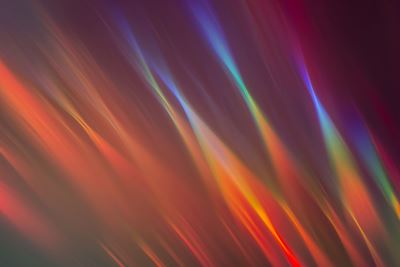 ประกอบด้วย 3 ส่วนหลัก ดังนี้
    1. SME   สำนักงานส่งเสริมวิสาหกิจขนาดกลางและขนาดย่อม  (สสว) www.thaismegp.com
    2. Made in Thailand  สภาอุตสาหกรรมแห่งประเทศไทย  www.mit.fti.or.th 
    3. สินค้าหรือบริการที่เป็นมิตรกับสิ่งแวดล้อม  กรมควบคุมมลพิษ http://gp.pcd.go.th
    
                                  ข้อ 1 และ 2 เป็นภาคบังคับ ไม่ใช่ทางเลือก
กฎกระทรวง มีการบังคับใช้ตั้งแต่ 22 ธ.ค.63      แต่ขาดรายละเอียดการดำเนินการ จนกระทั่งมีหนังสือเวียน
คณะกรรมการวินิจฉัยปัญหาการจัดซื้อจัดจ้างและการบริหารพัสดุภาครัฐ 
        ออกหนังสือเวียน ด่วนที่สุด ที่ กค (กวจ) 0405.2/ว 89 ลง 18 ก.พ.64
เรื่อง แนวทางปฏิบัติตามกฎกระทรวง............
ต่อมา คกก.
        ออกหนังสือเวียน ด่วนที่สุด ที่ กค (กวจ) 0405.2/ว 845 ลง 31 ส.ค.64
ยกเลิก ว 89 ข้างต้น แล้วให้ปฏิบัติตามคู่มือแทน
การทำความเข้าใจบริบทของหนังสือแนวทาง ฯ  ว 845
SME  เป็นคุณสมบัติของคน (ผู้เสนอราคา)
MIT   เป็นคุณสมบัติของพัสดุ
SME  คือ อะไร Small and Medium Enterprises   ตาม พรบ.ส่งเสริมวิสาหกิจขนาดกลางและขนาดย่อม พ.ศ.2543
หนังสือเวียน ฯ กำหนดให้สนับสนุนเฉพาะ SME  ที่ขึ้นทะเบียนกับ สำนักงานส่งเสริมวิสาหกิจขนาดกลางและขนาดย่อม  (สสว) เท่านั้น
เฉพาะ กลุ่มวิสาหกิจรายย่อย (micro) กับกลุ่มวิสาหกิจขนาดย่อม (small) จะได้รับการส่งเสริมตามหนังสือเวียน
กฎกระทรวงกำหนดลักษณะของ sme พ.ศ.2562 และประกาศ สสว. เรื่องการกำหนดลักษณะของ micro
คุณสมบัติ
1.จดทะเบียนนิติบุคคล หรือ จดทะเบียนพาณิชย์ หรือจดทะเบียนตามกฎหมายอื่น เช่น วิสาหกิจชุมชนหมู่บ้าน....จดกับกรมส่งเสริมการเกษตร
2.งบการเงิน หรือเอกสารการแสดงรายได้และยื่นชำระภาษี
          เบื้องต้น อนุญาตให้ sme แต่ละรายนำเข้ารายการสินค้าได้ 10 รายการ แต่จะสามารถเพิ่มรายการและรายละเอียดได้ภายหลัง
การกำหนดคุณลักษณะเฉพาะของพัสดุก่อนการสนับสนุน SME
ยึดหลักว่า ต้องเป็นพัสดุที่ตรงตามความต้องการของหน่วยงาน ไม่ใช่ ตรงกับที่มีใน SME  แต่
หน่วยงานต้องทำการตรวจสอบรายการ(รายการย่อย)ว่า พัสดุที่หน่วยงานต้องการ ไปตรงกับที่มีใน SME หรือไม่ ถ้าพบว่า ตรง จึงจำเป็นต้องจัดหาจาก SME ก่อน 
ข้อควรระวัง เงื่อนไขในการจัดหาในขั้นของการจัดทำ TOR จำเป็นต้องใช้ข้อความตามคู่มือนี้เสมอ อาทิ
                 - การให้แต้มต่อ sme เสนอราคาสูงกว่ารายอื่นไม่เกินร้อยละ 10 (e-bidding)
                 - การบังคับใช้พัสดุภายในประเทศ 
                 - การจัดทำแผนการใช้พัสดุภายในประเทศ ไม่น้อยกว่าร้อยละ 60 ของสัญญา (งานจ้างทั่วไป)
ผู้ที่มีส่วนรับผิดชอบและดำเนินการ
1.จนท.และ หน.จนท.(พัสดุ)
2.คณะกรรมการ TOR  
๓.คณะกรรมการตรวจรับพัสดุ 
๔.หน.ส่วนราชการ
๕.ผู้มีอำนาจเหนือ หน.ส่วนราชการ 1 ชั้น (เฉพาะกรณี)
    ในส่วนของ อร.นั้น มีหน่วยงานรับผิดชอบในการวางแผนซ่อมสร้างเรือและกำหนดขอบเขตของงานและคุณลักษณะเฉพาะของพัสดุในการรองรับแผนอยู่แล้ว ตั้งแต่ต้น                        เช่น กผงร.กผช.อร. ,กผป.อรม.อร. ,กผป.อจปร.อร. ,กผป.อธบ.อร.
          ดังนั้น กองแผนฯ จึงเป็นเฟืองแรกของหน่วยในการขับเคลื่อนองค์กรและกำหนดทิศทางให้ภาระกิจของ อร. บรรลุเป้าหมาย
แผนจัดซื้อจัดจ้าง อร. งป.65
1.หน่วยแผน และหน่วยจัดหา ต้องแจกแจงรายการย่อย ของแต่ละรายการหลักของแผน เพื่อค้นหาว่าพัสดุ    รายการย่อยใด เป็นพัสดุ ที่ตรงกับ SME แล้ว รวบรวมไว้เป็นกลุ่มเดียวกัน
2.เมื่อทราบรายการพัสดุตรง SME ในข้อ 1 แล้ว ให้ รวมวงเงินทั้งหมด สมมุติว่า รวมแล้วได้ 10 ลบ.                        เมื่อคิดจาก 30 % ตามที่คู่มือกำหนด ก็คือหน่วยงานจะต้องจัดหาในวงเงินไม่น้อยกว่า 3 ลบ. 
3.การจัดหา เน้นที่ตัววงเงินต้องถึงหรือเกิน 30 % ไม่เน้นรายการ ถ้าหน่วยสามารถจัดหาได้จากงาน                        เพียงโครงการเดียวที่มูลค่าเท่ากับหรือมากกว่า  3 ลบ. ก็สามารถดำเนินการได้
1.ต้องตรวจสอบรายการจัดซื้อจัดจ้างของหน่วยในปี งป.ทั้งหมด2.หากพบว่าพัสดุใดเป็น SME  ให้แยกออกมารวมกลุ่มกัน
SME
20  บาท
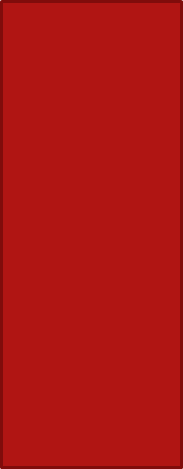 100  บาท
6  บาท ( 30 % ของ 20 บาท)
SME
NON
SME
บังคับจัดซื้อจัดจ้างไม่น้อยกว่าร้อยละ 30 ของ SME
การดำเนินการของ อร. (กรณี SME )
1.ตรวจสอบ  SME  ใน จว.ชลบุรีก่อน (List จว.) หากมีไม่น้อยกว่า 6 ราย ให้ใช้วิธีคัดเลือกแล้ว                   เชิญชวนมาไม่น้อยกว่า 6 ราย
2.ตรวจสอบ จว.ชลบุรี แล้ว ไม่มี  SME  หรือ มีแต่น้อยกว่า  3 ราย ให้ค้นหาทั้งประเทศ                       (List ประเทศ) หากตรวจพบ  ให้ใช้วิธีคัดเลือกแล้วเชิญชวนไม่น้อยกว่า  6 ราย  เช่น ชลบุรีมี 1 ราย   ก็ต้องเชิญในชลบุรีมาและเชิญ จว.อื่นๆมาอีก 5 ราย  หรือ ชลบุรี ไม่มีเลย ให้เชิญ จว.อื่นๆ มา 6 ราย   
3.หากไม่สามารถทำข้อ 1 หรือ 2 ได้ ให้ใช้ e - bidding  แต่ผู้ที่เป็น SME  จะมีแต้มต่อ เสนอในราคา             สูงกว่าผู้เสนอราคาต่ำสุด (ไม่เป็น SME)ได้ไม่เกินร้อยละ 10 ก็ยังเป็นผู้ชนะการเสนอราคา
 
หมายเหตุ :วิธีคัดเลือก ตาม พรบ. กำหนดเชิญชวนไม่น้อยกว่า 3 ราย (เชิญแล้วแต่ไม่มา ไม่เป็นไร)
Made in thailand
แบ่งงานเป็น  3 ประเภท
            1.งานซื้อ
            2.งานจ้างก่อสร้าง (ใช้วัสดุ 60 % ของราคาวัสดุ ครุภัณฑ์+ เหล็ก 90 % ของปริมาณเหล็กในโครงการทั้งหมดแล้วแปลงกลับไปเป็นมูลค่า)
            3.งานจ้างอื่นๆ (ใช้วัสดุ 60 % ของราคาวัสดุในโครงการ )
งานซื้อ
หน่วยงานรัฐต้องจัดซื้อพัสดุที่ผลิตภายในประเทศ โดยต้องกำหนดรายละเอียดคุณลักษณะเฉพาะให้ใช้พัสดุที่ผลิตภายในประเทศ

   ตรวจสอบรายชื่อได้จากเว็บไซต์สภาอุตสาหกรรมแห่งประเทศไทย (www.mit.fti.or.th )
การจัดซื้อพัสดุจากต่างประเทศ
แยกตามกรณีได้ดังนี้
1. หน่วยงานทราบตั้งแต่แรกว่า พัสดุตามต้องการไม่มีผลิตในประเทศ    ........... ดำเนินการตามเดิม
2.พัสดุตามต้องการมีการผลิตในประเทศ แต่ไม่เพียงพอต่อความต้องการ/มีผู้ประกอบการยื่นข้อเสนอน้อยราย/หรือมีความจำเป็นต้องใช้พัสดุที่ผลิตจากต่างประเทศหรือนำเข้าจากต่างประเทศ ......ให้เสนอเหตุผลและความจำเป็นไว้ในขั้นอนุมัติให้ความเห็นชอบ
งานจ้างอื่นๆ ต้องใช้พัสดุประเภทวัสดุหรือครุภัณฑ์ภายในประเทศ               ไม่น้อยกว่า ร้อยละ 60 ของมูลค่ารวมของวัสดุ หรือครุภัณฑ์ในงานนั้นๆ
หมายเหตุ  : แยกรายการและมูลค่าพัสดุ ออกจากค่าแรง ค่าขนส่ง  ค่าประกันภัย และ ค่าใช้จ่ายอื่นๆ
ในกรณีที่จะไม่ใช้พัสดุภายในประเทศ หรือใช้ไม่ถึงร้อยละ 60 และ ราคาพัสดุที่จะนำเข้ามีราคาต่อหน่วยเกิน 2 ลบ. ต้องเสนอผู้มีอำนาจเหนือ 1 ชั้น ให้ความเห็นชอบก่อน
หน้าที่ของคู่สัญญาในงานจ้าง
จัดทำแผนการใช้พัสดุที่ผลิตภายในประเทศไม่น้อยกว่าร้อยละ 60  ของมูลค่าพัสดุที่จะใช้ทั้งหมดตามสัญญา ภายใน 60 วัน นับถัดจากวันลงนามในสัญญา ตามแบบฟอร์มที่กำหนด (ของเดิมกำหนดไว้ 30 วัน)
หากทำไม่ได้ สามารถขอปรับแผนการใช้พัสดุได้ และให้คณะกรรมการตรวจรับ ฯ ประสานตรงกับคู่สัญญา                 ในการจัดทำ/เปลี่ยนแปลงแผนการใช้พัสดุ ทั้งนี้ต้องปรับให้แล้วเสร็จก่อนการส่งงานแต่ละงวด
หน้าที่คณะกรรมการตรวจรับพัสดุ
ต้องตรวจสอบพัสดุว่าเป็นพัสดุภายในประเทศหรือไม่  (Made in Thailand) ดังนี้
1. ตรวจสอบรายการพัสดุที่ได้รับการรับรองจากสภาอุตสาหกรรมแห่งประเทศไทย  
2. ตรวจฉลากบนหีบห่อ บรรจุภัณฑ์
3. จัดทำรายงานผลการใช้พัสดุที่ผลิตภายในประเทศ ตามแบบฟอร์มที่กำหนด เสนอมาพร้อมรายงานผลการตรวจรับงวดสุดท้าย
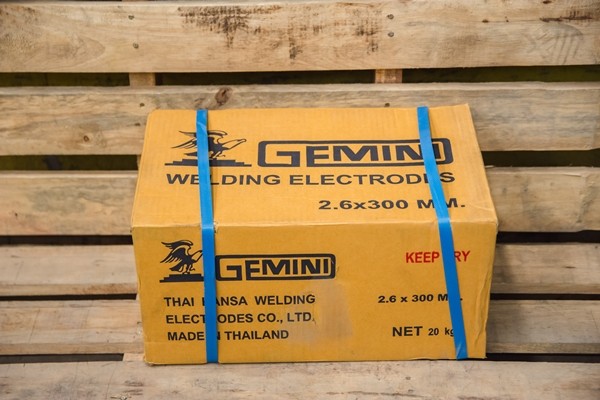 การแก้ไขสัญญา
เมื่อลงนามในสัญญาแล้ว หากไม่สามารถส่งมอบพัสดุภายในประเทศได้ ให้พิจารณาแก้ไขสัญญาต่อไป
การกำหนดเงื่อนไขในเอกสารประกวดราคา e - bidding                                        (หมายรวมถึงเงื่อนไขประกอบหนังสือเชิญชวนวิธีคัดเลือกด้วย)
กรมบัญชีกลาง จัดทำข้อความมาตรฐานไว้ในระบบงาน e - GP สำหรับวิธี e - bidding  เรียบร้อย
การจัดหาวิธีคัดเลือก ก็ให้นำเอกสารจากวิธี e - bidding  มากำหนดในลักษณะเดียวกัน
การตรวจสอบรายการพัสดุและผู้ประกอบการ SME
การตรวจสอบพัสดุ MIT
ตอบข้อซักถาม